Social-media based secondary distribution of HIV-Syphilis dual test among Chinese men who have sex with men: An implementation study
Dr Dan Wu 
SESH and Zhuhai team, China
24 July, 2019
Share your thoughts on this presentation with #IAS2019
What is the evidence?
In China, 40-50% of men who have sex with men (MSM) living with HIV never tested for HIV (1,2) and over 54% of MSM never tested for syphilis (3)
HIV self testing: high demand and acceptability (4)
Social media: widespread use in China. eg., WeChat: an instant messaging system similar to Facebook and Twitter
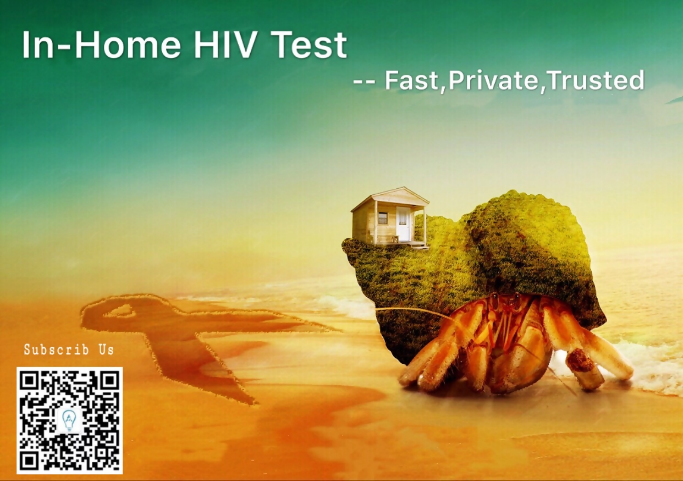 Fast
Convenient
Private
Chow EPF et al, HIV medicine. 2012
Zou H et al, AIDS and behavior. 2012
Wu D et al. STD, 2018
Tang W et al, Lancet HIV. 2018
International and National Guidelines
World Health Organization: 2016 guideline on HIV self testing

China: The 13th national five-year strategic plan (2017–22)

“explore strategies to promote HIVST through selling kits in pharmacies and online.” 

-
Guangdong experiences
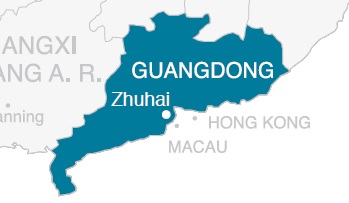 A first pilot site to promote HIV self testing among MSM in China
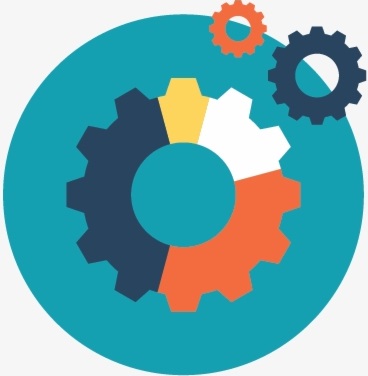 Gay friendly community-based organizations led HIV self testing programs
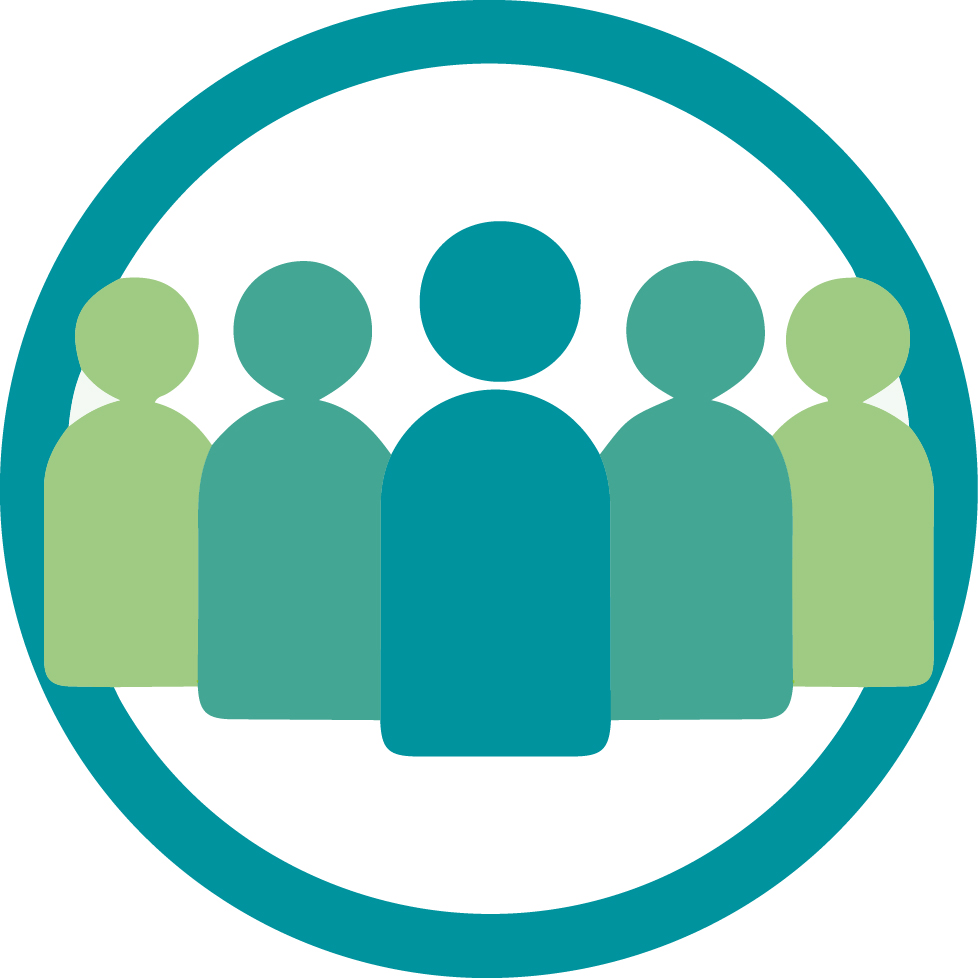 Zhuhai model
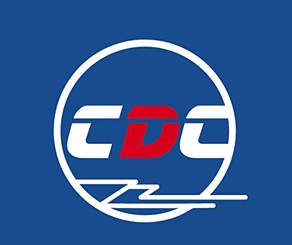 Funding
Logistics support
Regulating and monitoring
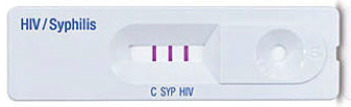 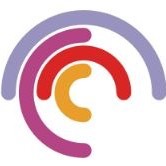 HIV-syphilis dual test
Pre- and post-test counselling
Facility-based confirmatory testing
Linkage-to-care
Strategic planning
Program implementation 
Service provision and expansion
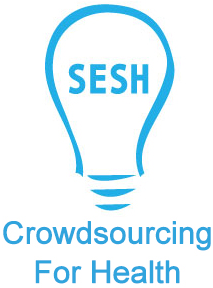 Program design improvement 
Evaluation tools development
Program assessment
Secondary distribution
Secondary distribution (SD) of HIV-syphilis dual test involves giving one individual (an index) multiple self-testing kits to distribute to other people (alters) within his/her social networks
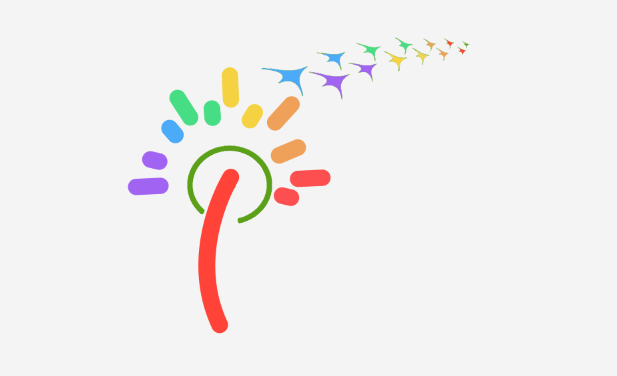 Click the online link on WeChat
Click the section “How to get a free HIV self test kit”
Baseline survey & Pay deposit (equal to cost)
Received  Multiple (up to 5) HIV self testing kits per application by mail
Upload a picture of a completed test by the tester
Deposit refunded
What does the platform do?
Index participants
Men who were 16 years or older
Born biologically male
Ever had sex with another man
Willing to finish an online follow-up survey after 3 months
Distribution
Alters
Received and completed a self-test
Returned a photographed test result
Finish an online survey (separate surveys for alters and indexes)
Program assessment
To test the feasibility and acceptability of a social media based secondary distribution model of HIV-syphilis dual test among MSM

To evaluate the effectiveness of a social-media based secondary distribution model of HIV-syphilis dual test in reaching new HIV testers and identifying new cases among MSM

To assess the feasibility of a return-of-deposit approach in facilitating HIV-syphilis dual test results return
What do we find?
Timeframe: June 18, 2018 and March 17, 2019

Applications
 649 eligible applicants (index MSM)
1150 test kits were distributed (mean =1.77 per application)
48.4% applied for 2 or more test kits.
Test results returned with a photograph
1141 test results were returned(return rate = 99.2%)
42 were invalid due to wrong operation, duplicate uploads, poor quality of photograph
Among the 1099 valid test results, 810 (73.7%) were from indexes (331 unique indexes), 289 (26.3%) were from alters (281 unique alters). 
Among the 281 alters, 40.3% were new HIV testers, compared to 20.8% among index participants (p<0.001).
Test results
HIV
20 (3.3%) people had a positive HIV test result and all were newly identified cases
15 (5.3%) of them were alters: significantly > 5 (1.5%) among indexes (p=0.008)
Confirmed linkage to care during the study period : 14 (70%)

Syphilis 
21 (3.4%) people had a positive syphilis test result
13 (3.5%) among indexes and 8 (2.8%) among alters
Take home messages
The social-media based secondary distribution model is feasible and acceptable to Chinese MSM.
The model effectively reached new HIV testers, facilitated positive case identification and linkage to care.
The model is feasible for promoting syphilis self-testing in the context of integrated HIV-syphilis testing.
Our model allows alters to return self-testing results themselves.
A refundable deposit is a feasible approach to collecting self-test results from MSM in China.
Acknowledgement
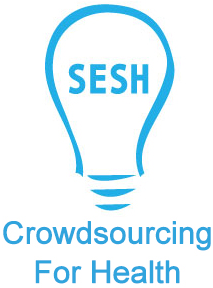 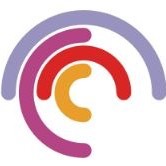 Zhuhai Xutong
SESH, UNC Project-China
Zhuhai CDC